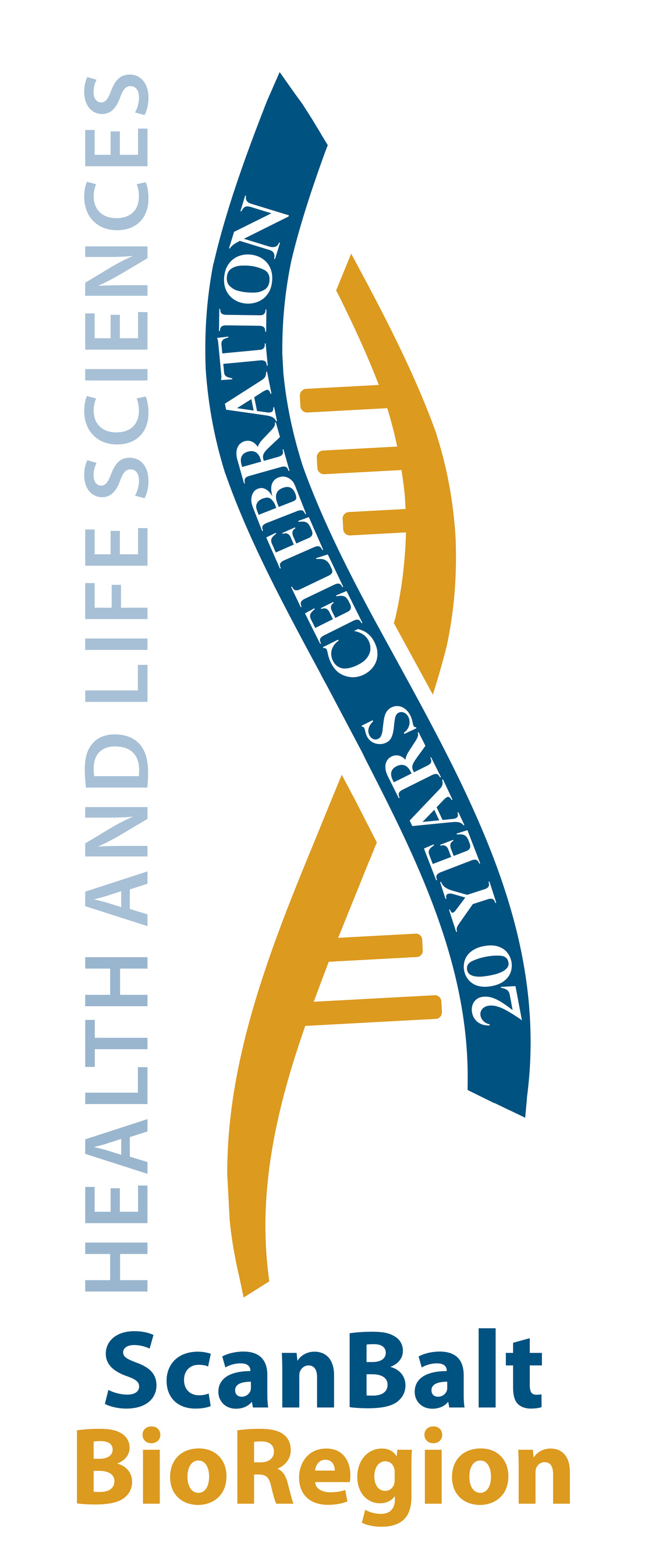 DR JAANUS PIKANI (Chairman of ScanBalt)
10. Juuni 2022
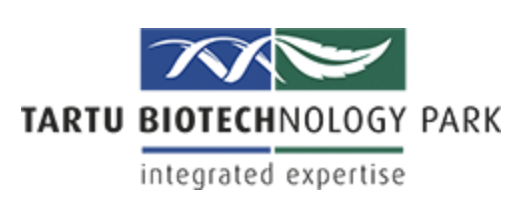 I
Euroopa Terviseandmete Ruum
www.scanbalt.org
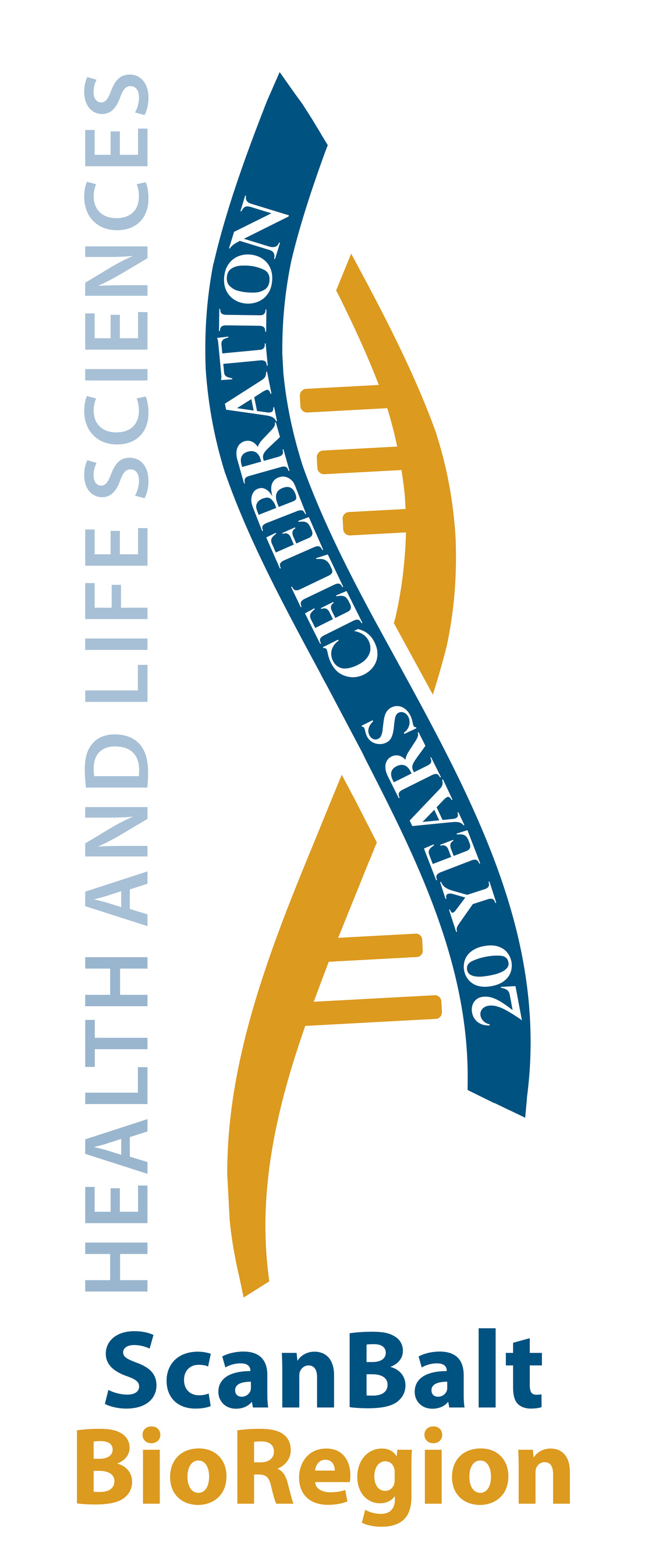 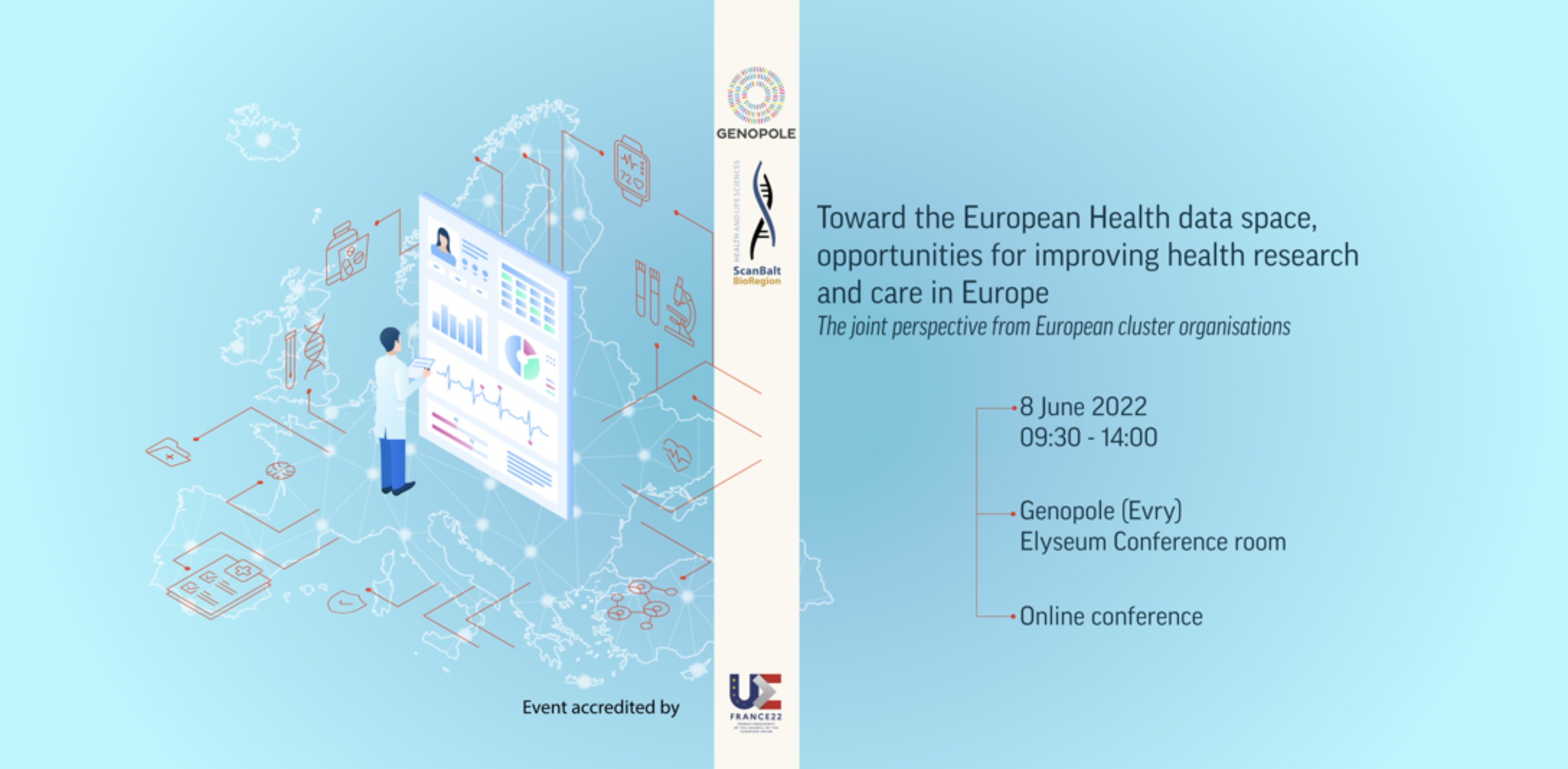 2016
2017
2018
2019
2020
2021
2022
2023
2016 - General Data Protection Regulation (GDPR)
2018 – Regulation on the free flow of non personal data
2018 - Digital Health Strategy
2019 - Open Data Directive
2019 - Cybersecurity Act
2020 - Data Strategy
GDPR entersin force May 2018
2020 - Data Governance Act (DGA)
2021 – 2030 Digital Compass
2021 - Artificial Intelligence Act
2021 - Digital Services Act
European Union
Data related measures
2021 - Digital Markets Act
2021 - Data Act
2022 – Chips Act
2022 – EHDS
Source and aknowledgement Markus Kalliola, SITRA
27.10.2021/22.3.2022
European Strategy for Data (2020)
A common European data space, a single market for data
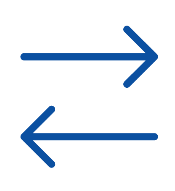 Data can flow within the EU and across sectors
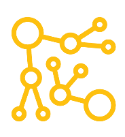 Availability of high-quality data to create and innovate
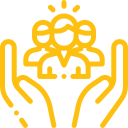 European rules and values are fully respected
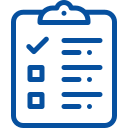 Rules for access and use of data are fair, practical and clear & clear data governance mechanisms are in place
Source and aknowledgement Markus Kalliola, SITRA
The European Health Data Space is a health specific ecosystem comprised of rules, common standards and practices, infrastructures and a governance framework
5
EHDS Proposal published 03/05/2022
Source and aknowledgement Markus Kalliola, SITRA
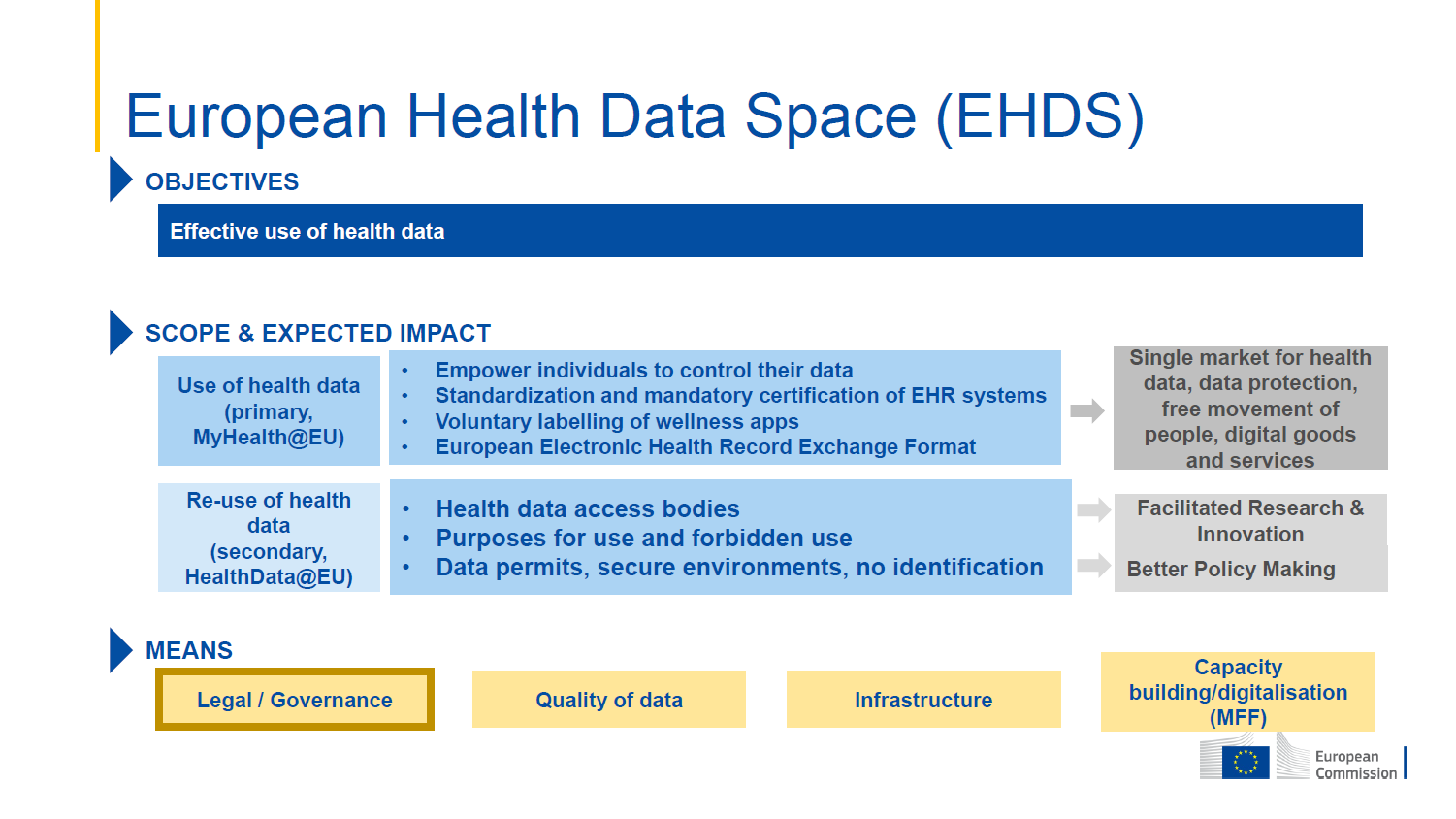 Source and aknowledgement Markus Kalliola, SITRA
Four pillars of the European Health Data Space
CAPACITY BUILDING
INFRA-STRUCTURE
DATA
QUALITY
LEGAL & GOVERNANCE
PRIMARY
use of health data
BETTER HEALTHCARE
BETTER POLICY-MAKING
SECONDARY
use of health data
BETTER RESEARCH & INNOVATION
Source and aknowledgement Markus Kalliola, SITRA
[Speaker Notes: Heitä TEHDAS Junan alle]
Options for governance models for data-sharing at EU level, in particular networking for secondary use
The needs, expectations and views of stakeholders on economic sustainability
Sustainability
Governance
Secondaryuse ofhealthdata
Availability of comparable high-quality health data for research and innovation
Definitions, good practices and use cases of GDPR-compliant data altruism
Data altruism
Data quality
Shared European data infrastructures across the EU (cf. eHDSI)
Citizen 
engagement
Citizen perception of health data and data-sharing practices
Infrastructure
Source and aknowledgement Markus Kalliola, SITRA
Barriers on cross-border sharing of health data for secondary use and options to overcome these
47 papers reviewed by 4 reviewers to identify barriers
from 89 barriers 20 went through detailed analysis and 11 barriers were prioritized
23 European countries provided 113 case studies to give real-life examples of the 11 barriers on impact, issues and solution
6 were legal
3 were data/semantic related
1 infrastructure
1 trust
9
Source and aknowledgement Markus Kalliola, SITRA
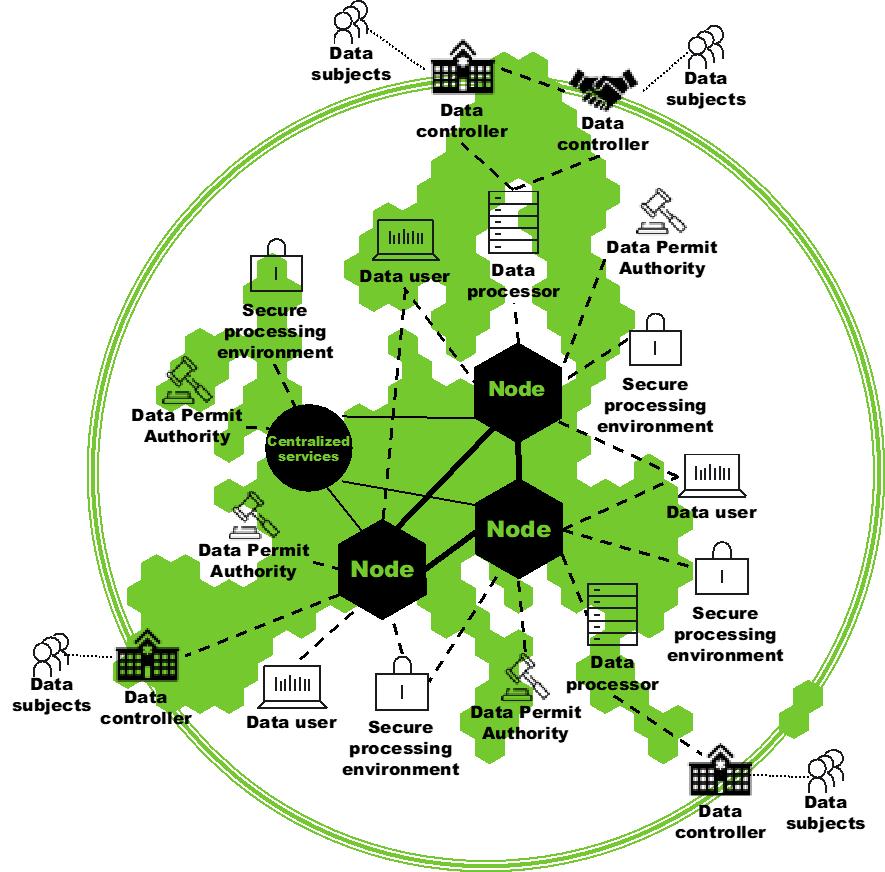 Overall architecture
Source and aknowledgement Markus Kalliola, SITRA
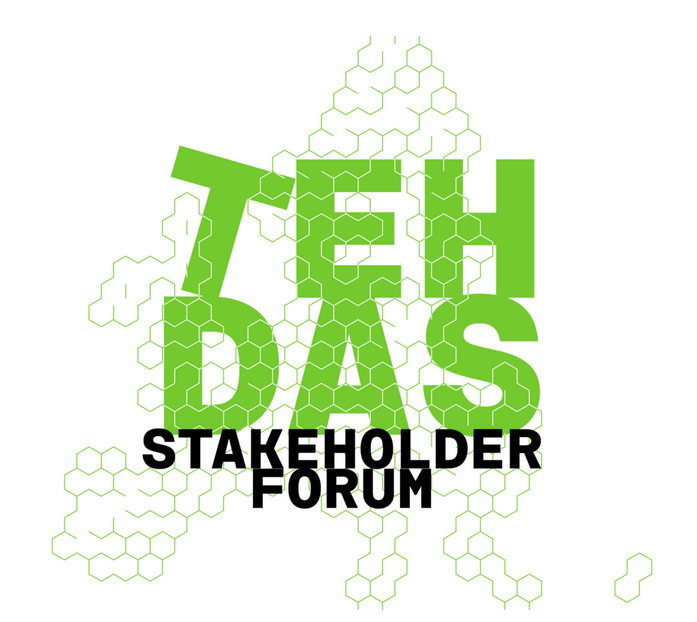 TEHDAS Stakeholder Forum14 June 2022 in Helsinki
www.tehdas.eu
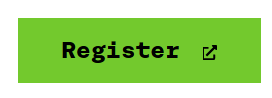 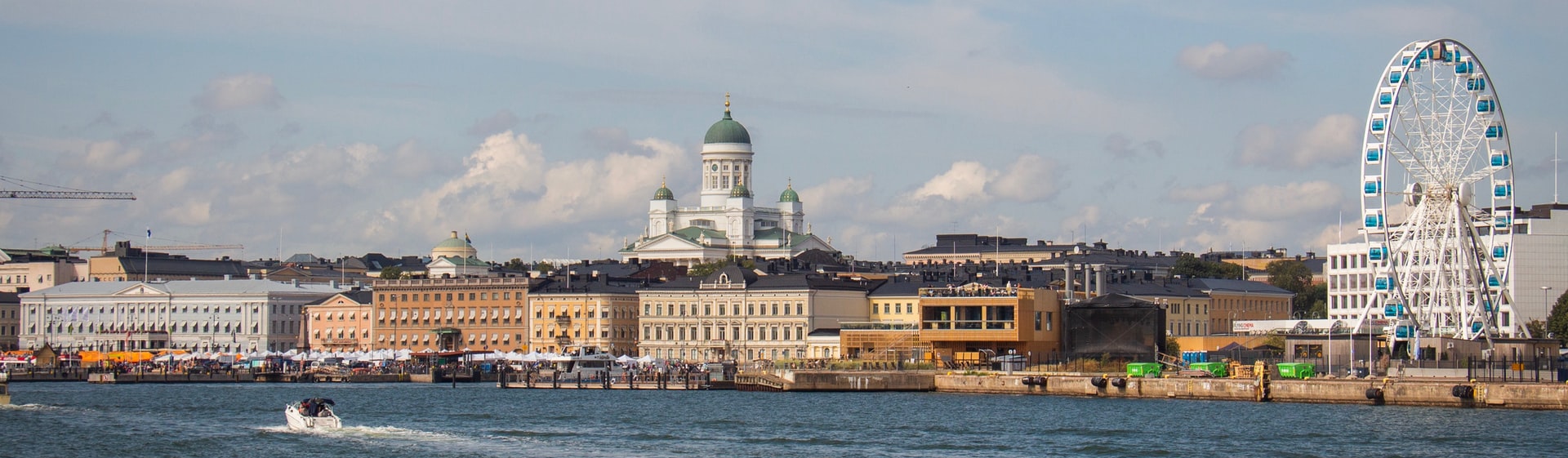 Side event of HIMSS European Health Conference14-16 June 2022
11
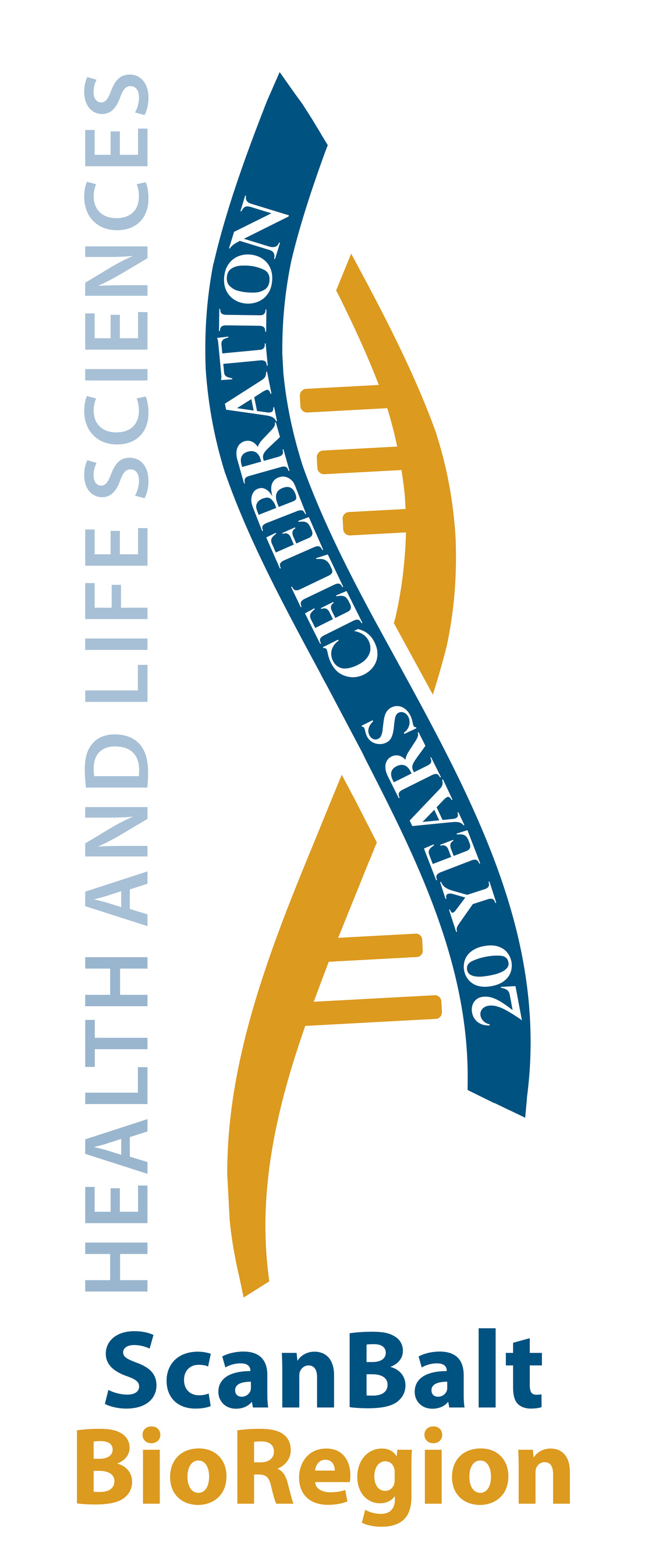 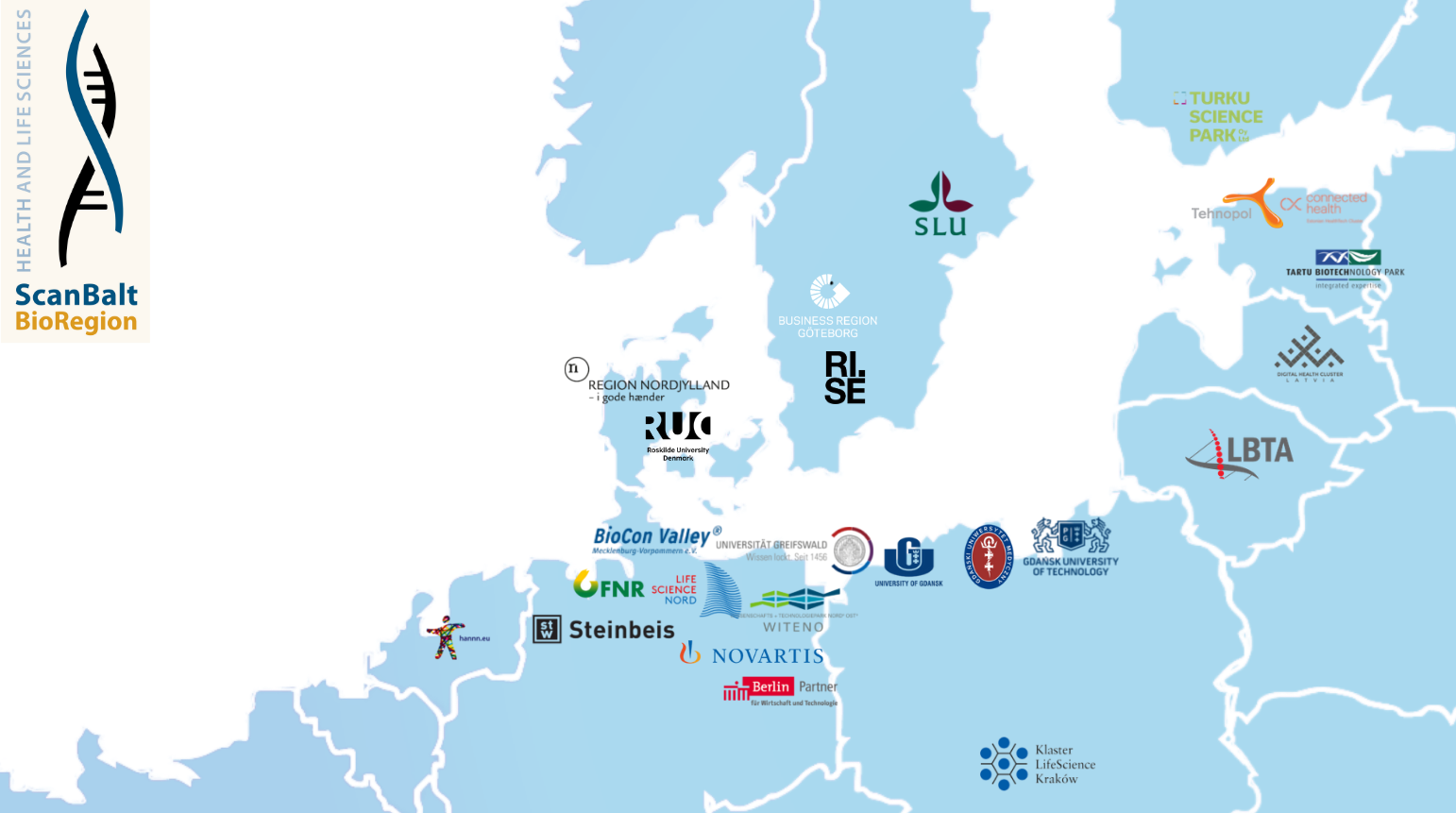 ScanBalt
24 members from Germany, Sweden, Denmark, Finland, Estonia, Latvia, Lithuania, Poland and the Netherlands.
A Global
Hot Spot for Health and Bioeconomy
Joint Declaration: towards a European Common Health Data Space
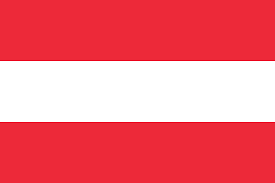 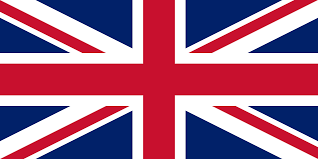 The Joint Declaration describes the current situation, points to bottlenecks and offers possible solutions for the creation of a common European data space.
It has been submitted to the German EU Council Presidency as the voice of the civil society on the topic.
EU-Trio partners Portugal and Slovenia can pick up initiative and re-mobilize cluster community
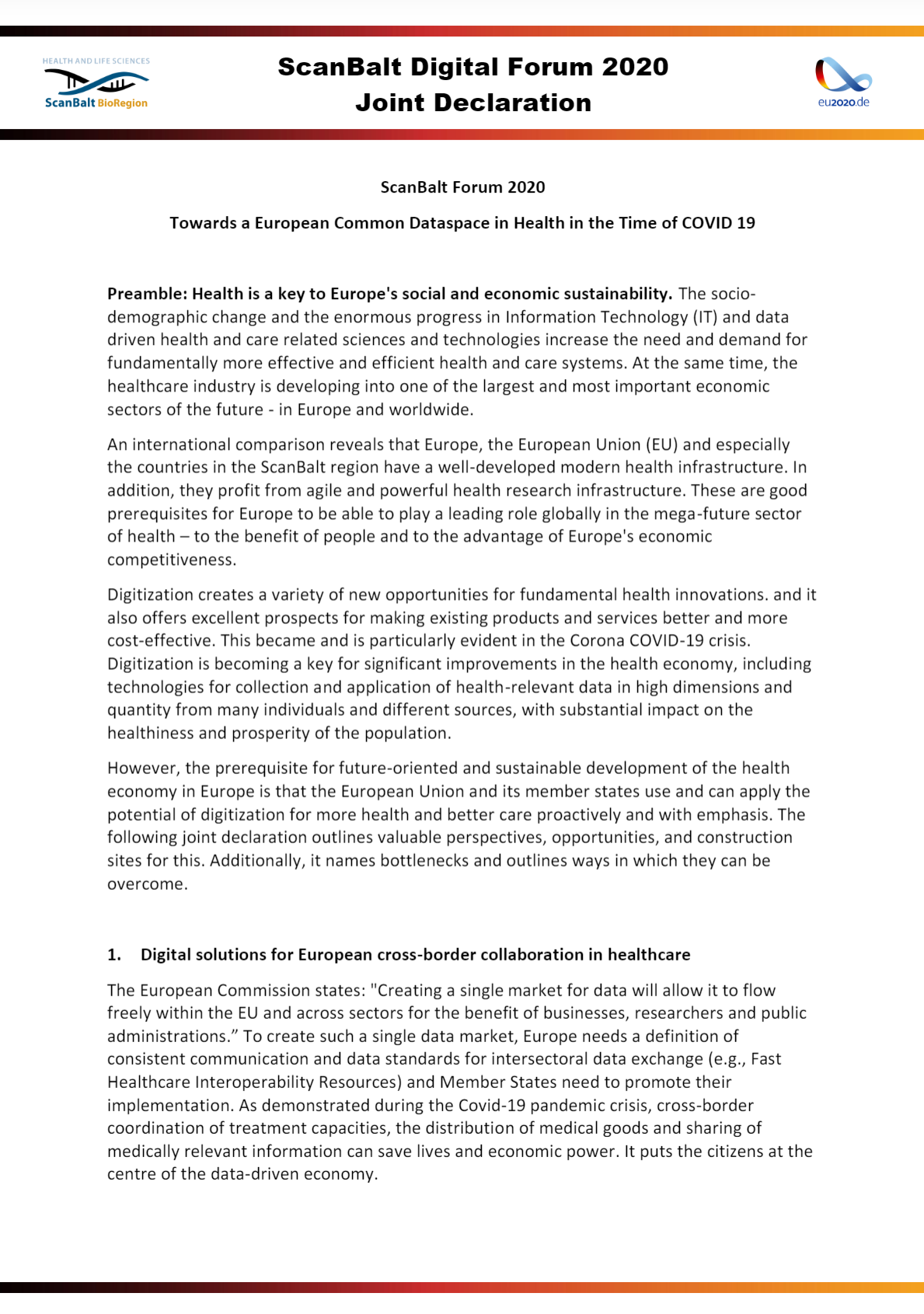 Contributing states
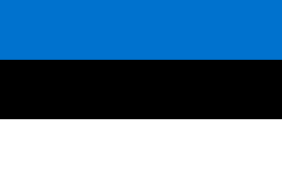 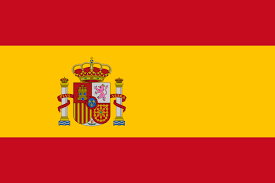 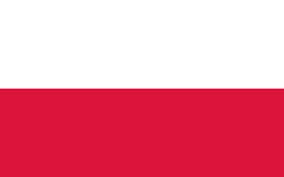 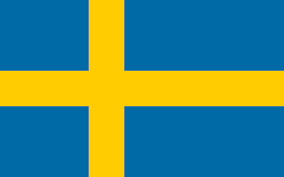 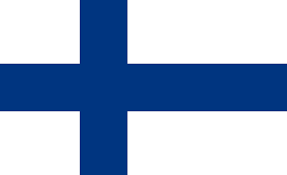 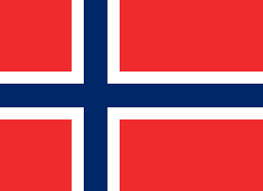 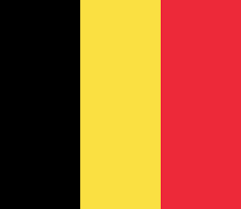 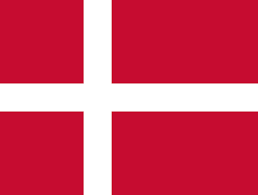 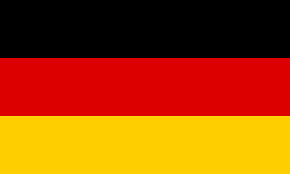 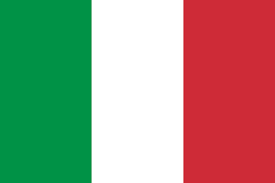 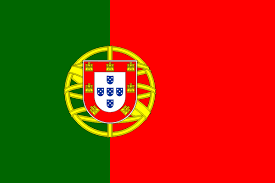 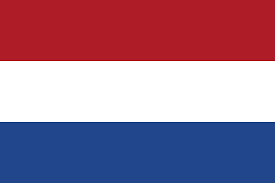 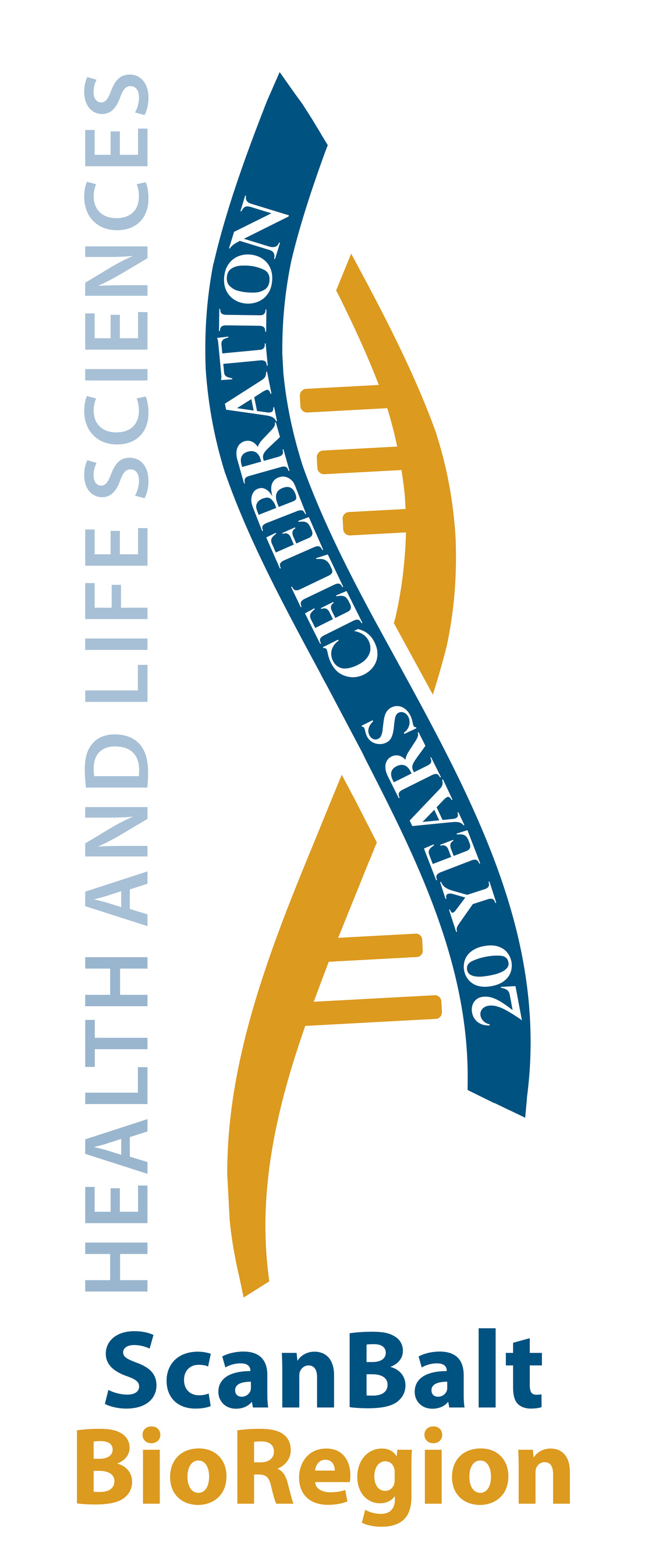 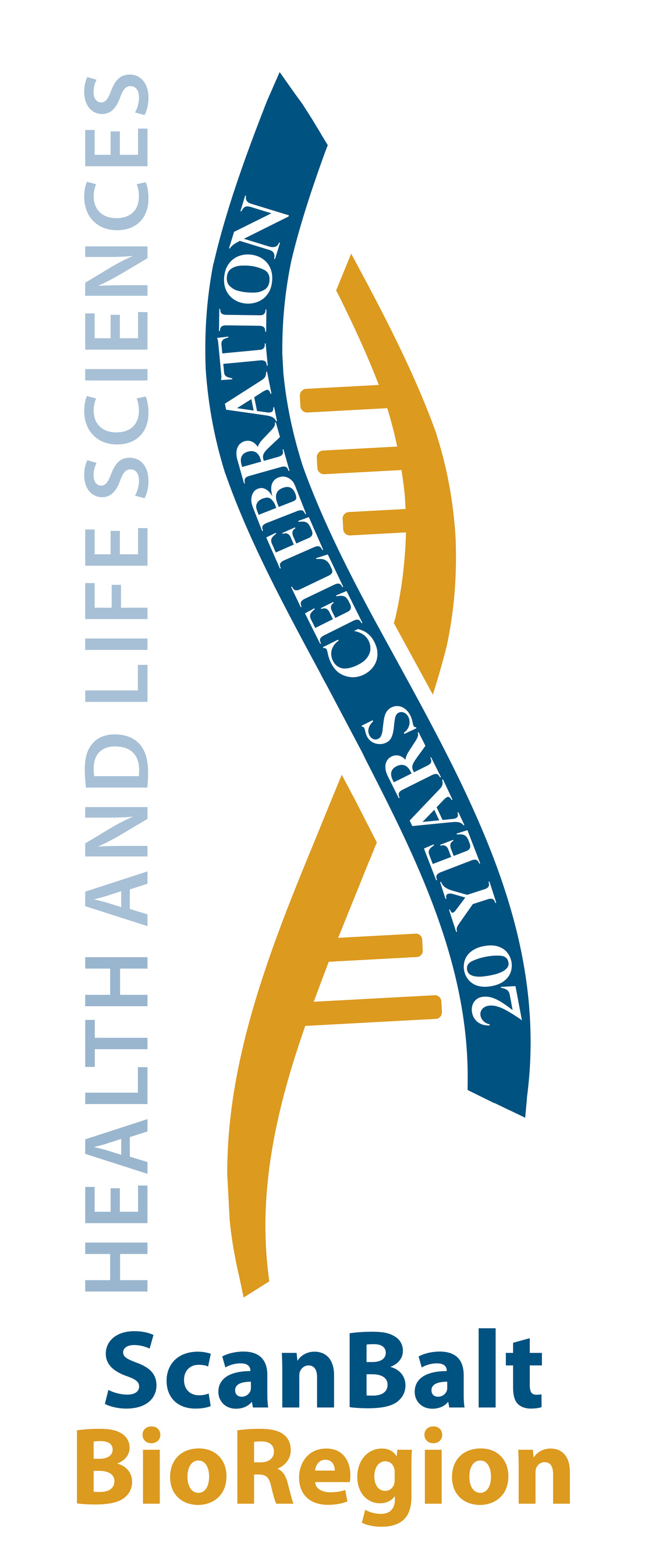 EHDS conference under Swedish EU presidency
Vitalis
May 23-25, 2023
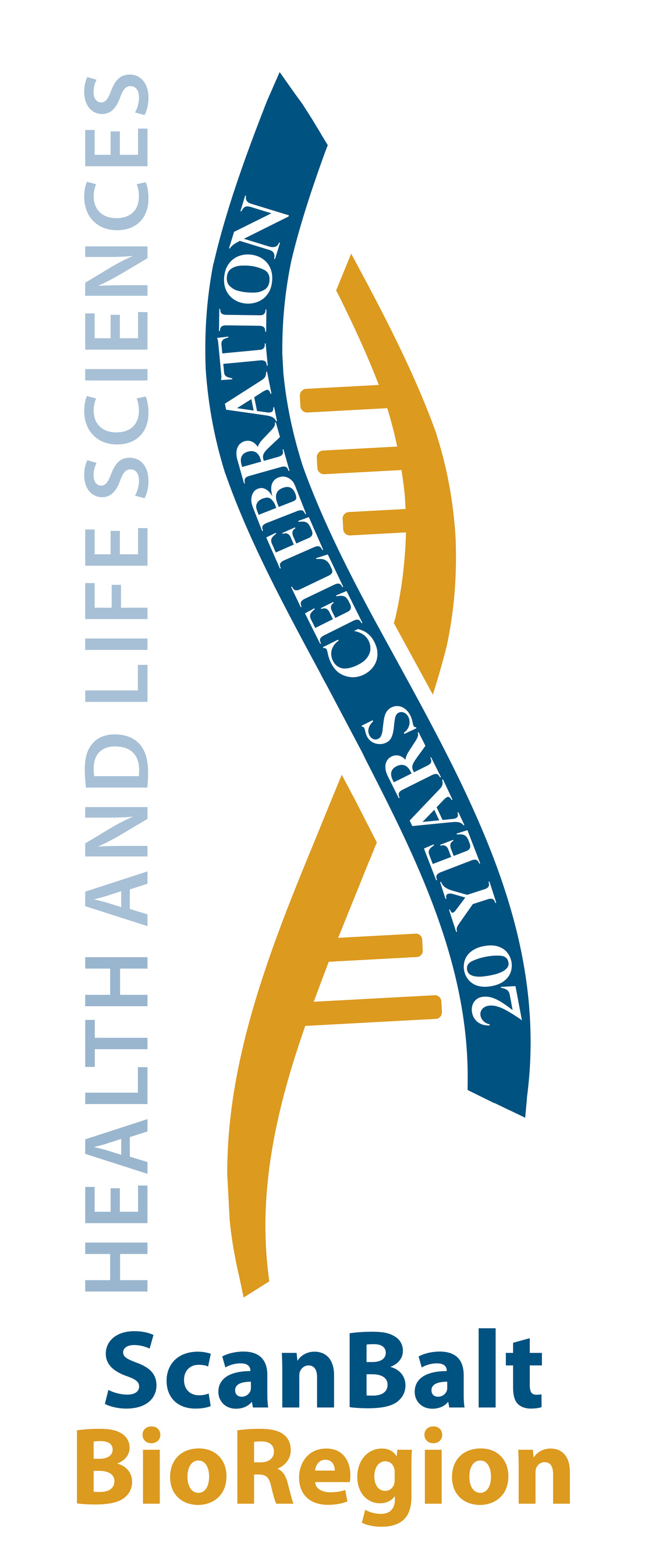 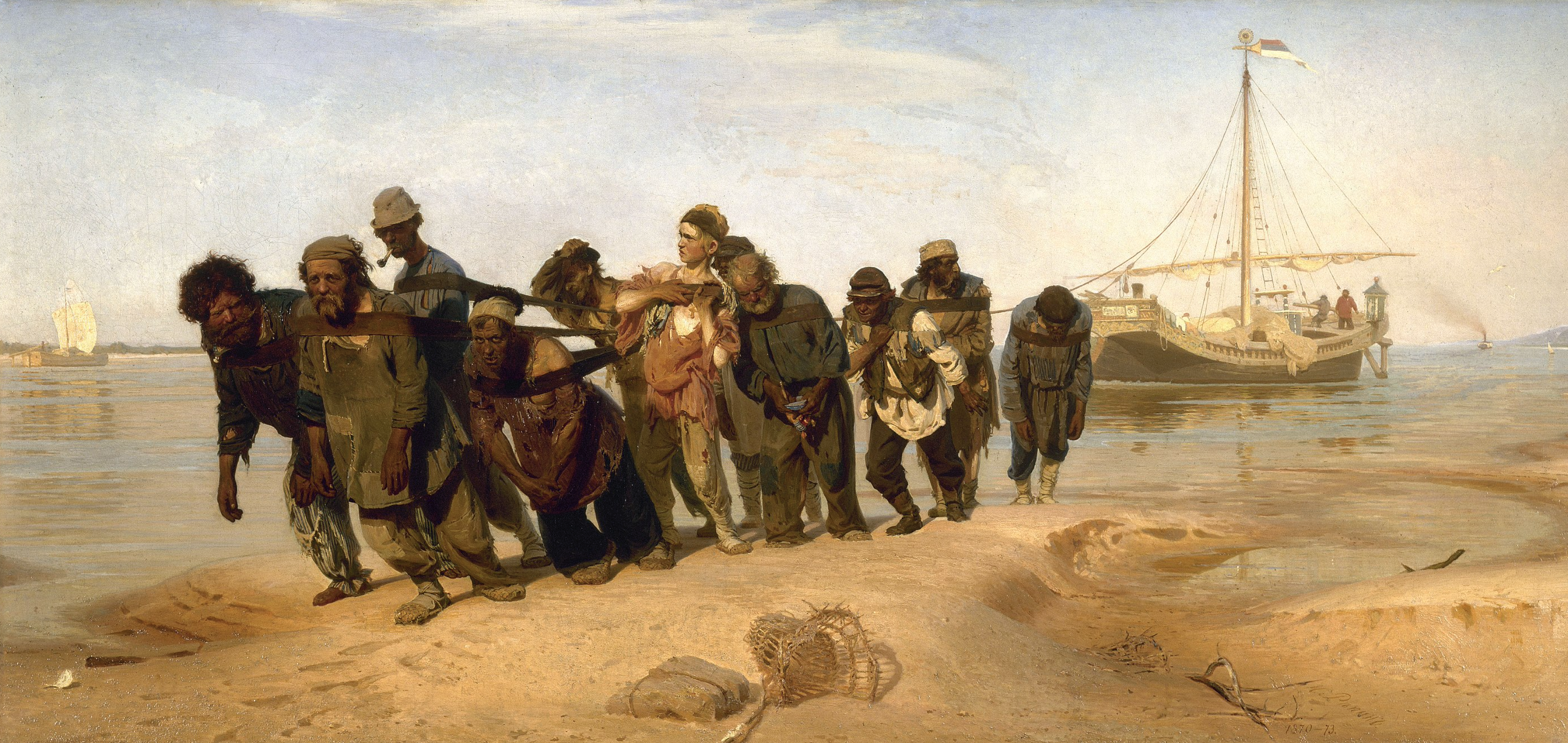 Barge Haulers on the Volga   Painting  by Ilja Repin
The State Russian Museum
Aknowledgement to Lars Linköldd
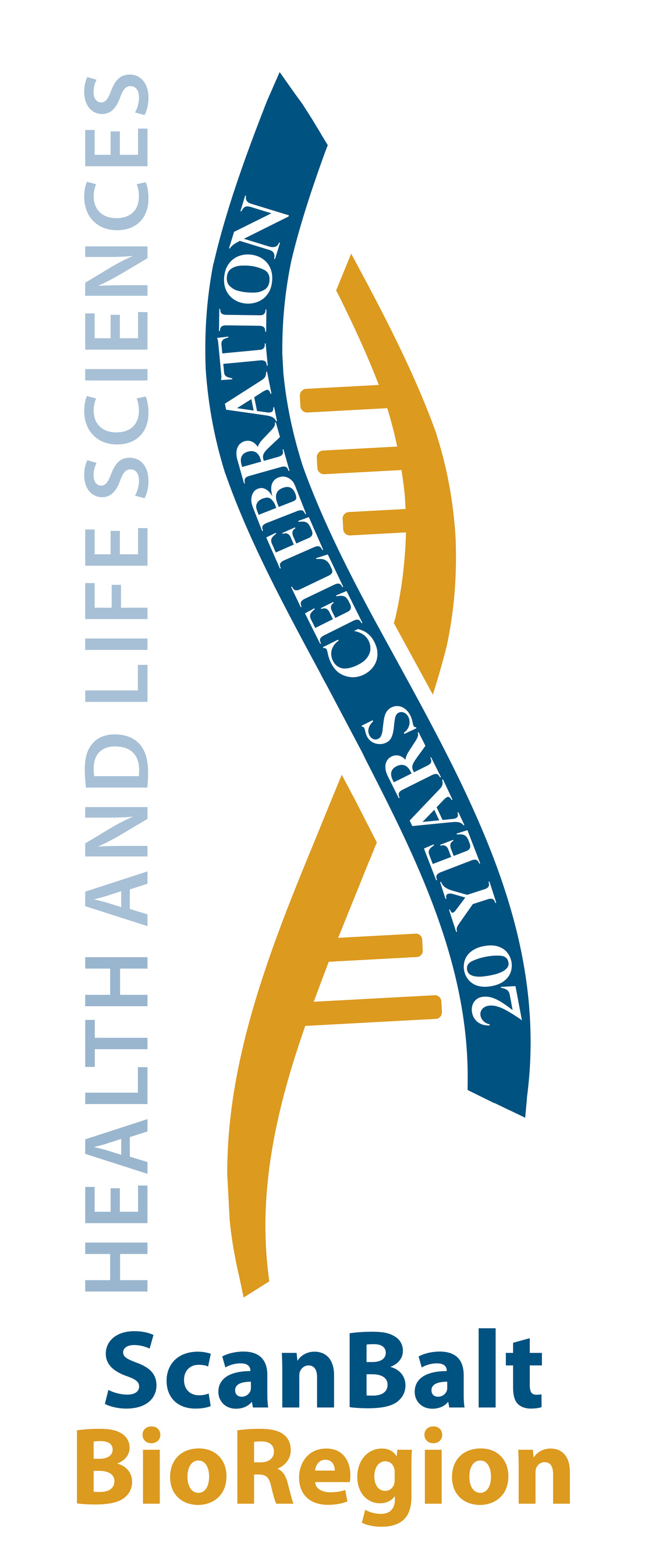 Tänan!
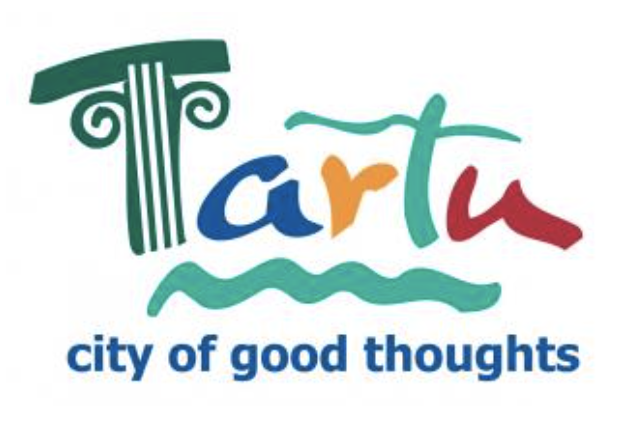 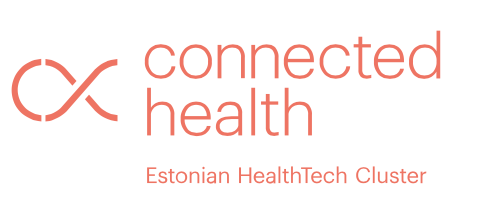 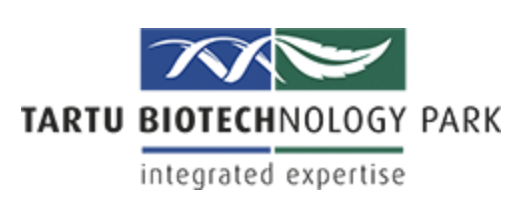